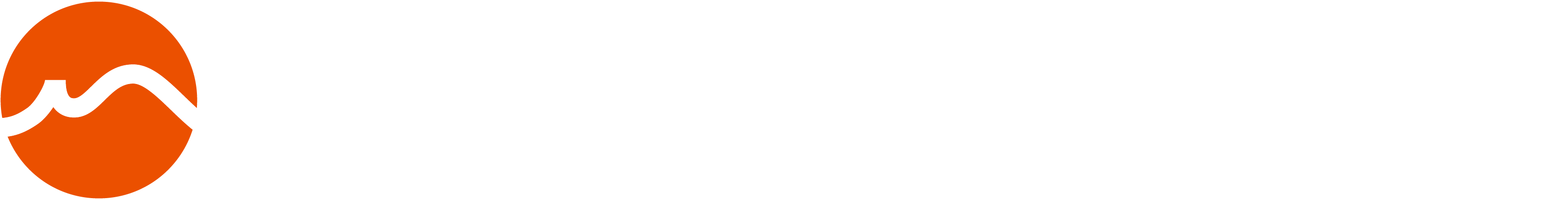 Multon Partners PAYMENT CALENDAR2025
for external usage by partners
Navigation
Detailed schedule
/click on the title to go to the needed information/
1
Rules of payments’ preparation
January
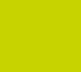 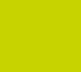 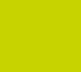 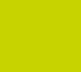 April
February
March
2
Specific dates out of standard schedule
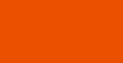 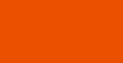 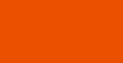 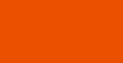 July
May
June
August
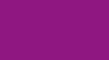 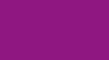 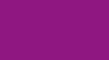 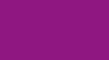 December
October
November
September
2
Rules
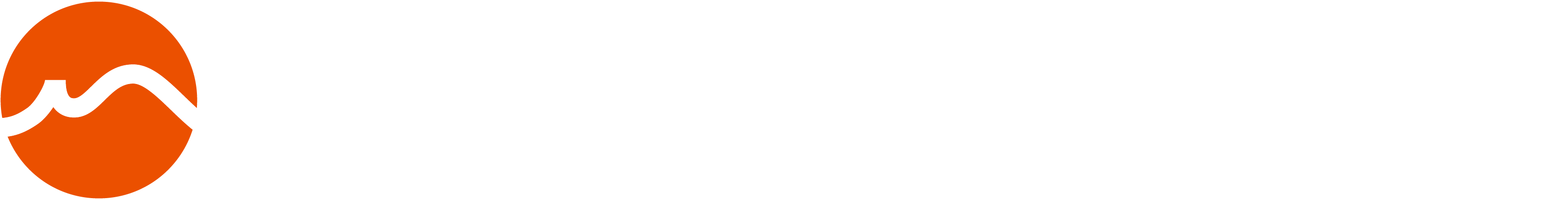 creation of payment proposal on previous Monday; the run includes all invoices posted and free for payment, which are due on Monday and mature on following Tuesday and Wednesday
Payment run on Monday:
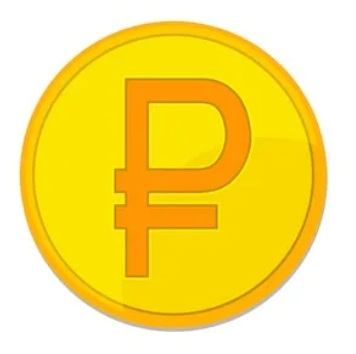 Payments in RUB
creation of payment proposal on previous Wednesday; the run includes all invoices posted and free for payment, which are due on Wednesday and mature on following Thursday, Friday, Saturday and Sunday
Payment run on Wednesday:
creation of payment proposal on previous Wednesday; the run includes all invoices posted and free for payment, which are due on Wednesday and posted in system up to and including last Friday
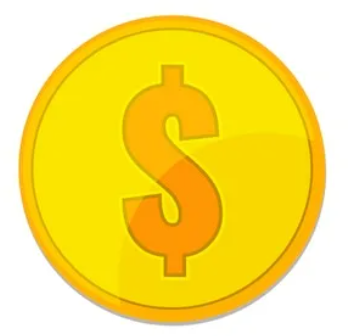 Payments in other currencies
Payment run on Wednesday:
SPECIFIC DATES IN 2025(OUT OF STANDARD SCHEDULE)
December
January
January 1 – January 8 – Russian National holiday:

January 13 - 1st payment day for all currencies
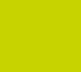 February
March
April
May 1-2 – Russian National holiday
May 8-9 – Russian National holiday
May
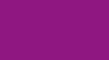 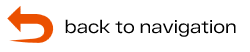 SPECIFIC DATES IN 2025(OUT OF STANDARD SCHEDULE)
December
June 12-13 – Russian National holiday:
June
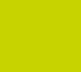 February
March
November 4 - Russian National holiday :
Transferring of payment day for RUB payments from November 3 to November 1
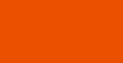 November
Year-closing schedule: 

December 17 - Last payment day for all currencies in 2025
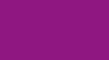 December
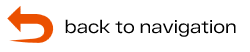 JANUARY 01                      2025
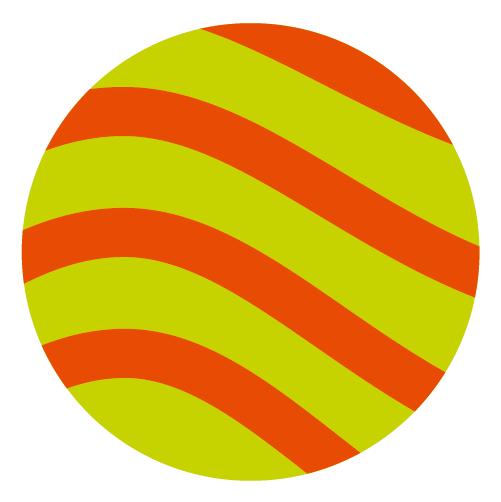 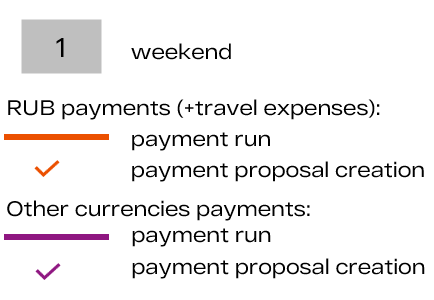 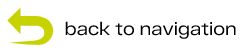 FEBRUARY 02                      2025
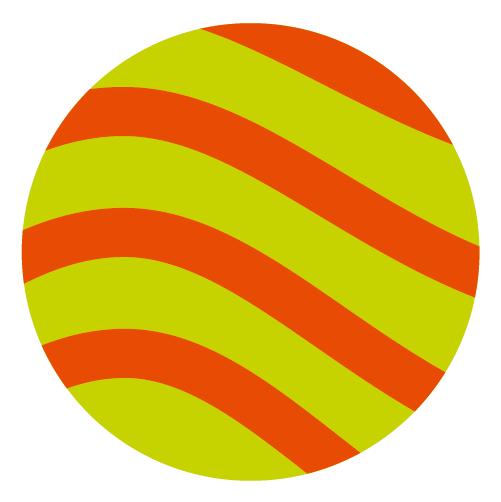 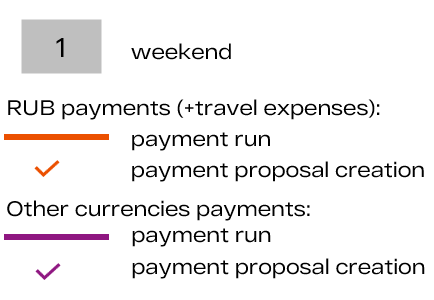 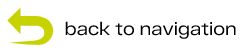 MARCH 02                      2025
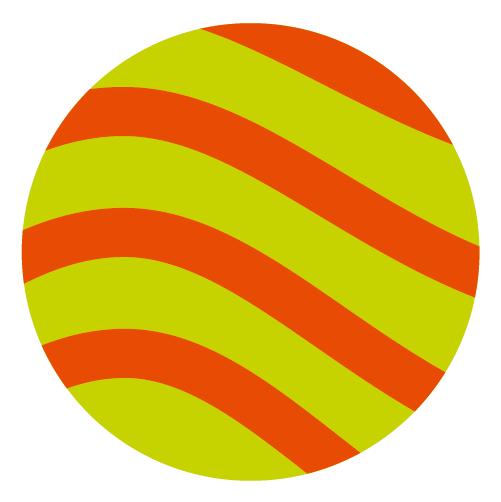 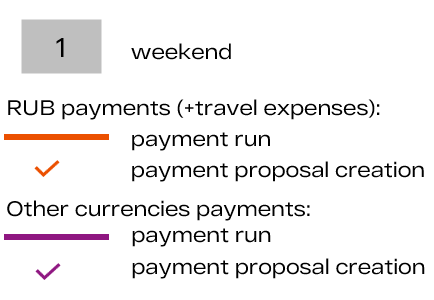 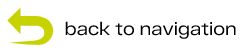 APRIL 04                      2025
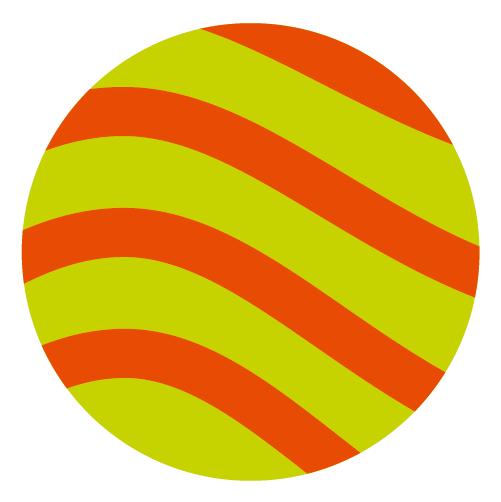 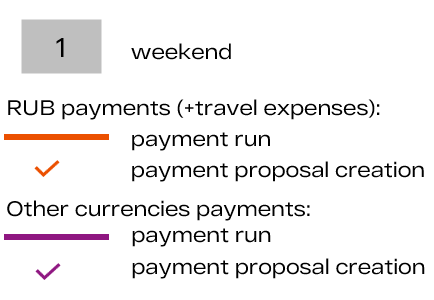 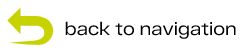 MAY 05                                   2025
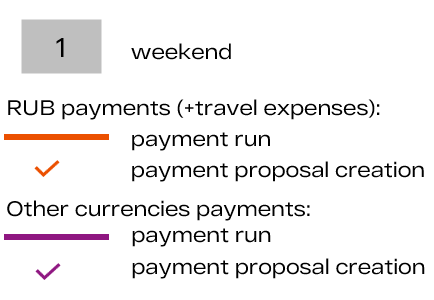 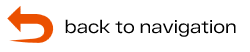 JUNE 06                                 2025
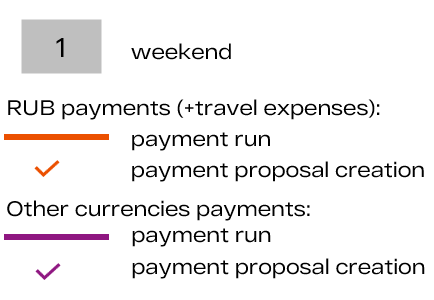 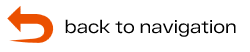 JULY 07                                  2025
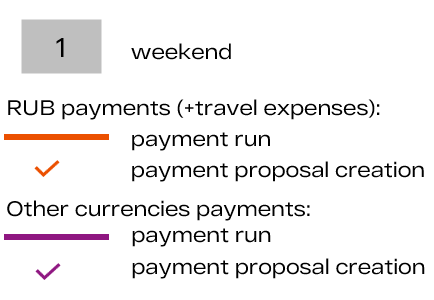 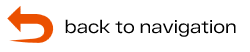 AUGUST 08                           2025
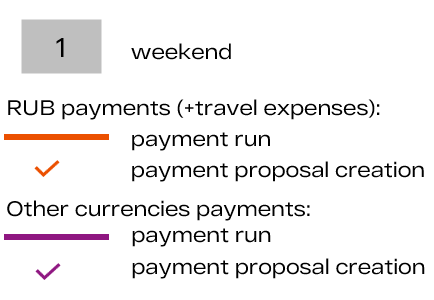 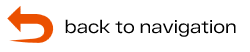 SEPTEMBER 09                    2025
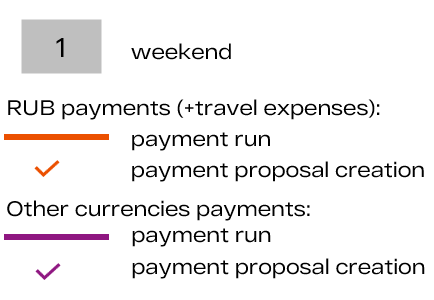 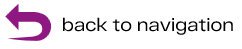 OCTOBER 10                          2025
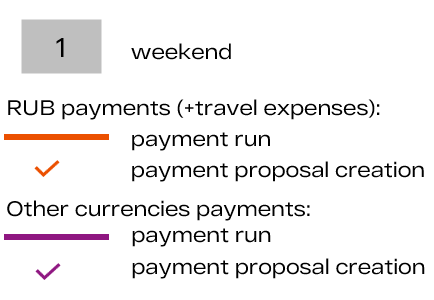 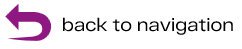 NOVEMBER 11                       2025
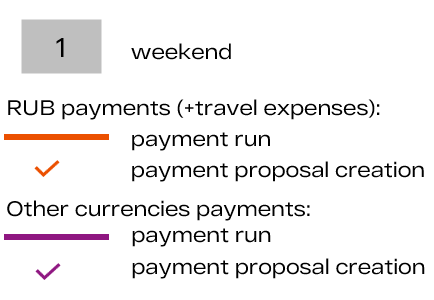 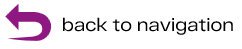 DECEMBER 12                       2025
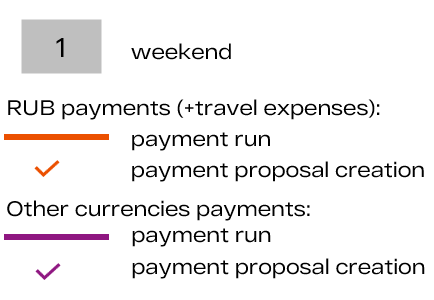 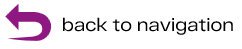 Payment Calendar/ 2025
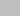 Payment day for all currencies
Payment day for  RUB
non-payment days
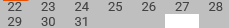